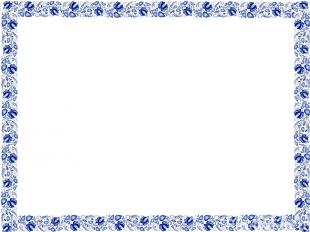 Искусство Гжели
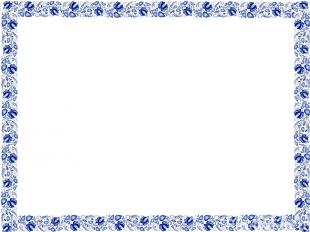 Гжель – народный промысел в виде изделий из фарфора с сине - голубой росписью. Отличительной чертой таких изделий является рисунок кобальтом на белоснежном фоне. Свое название этот промысел получил от названия села Гжель в Московской области, где он собственно и возник.
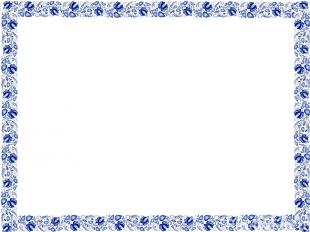 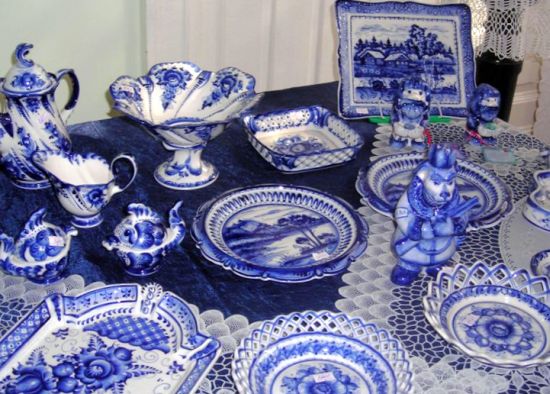 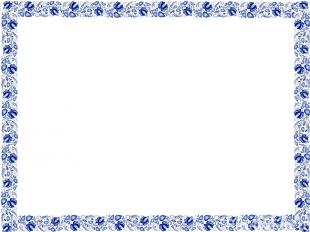 200 лет назад гжельская роспись была многоцветной и называлась МАЙОЛИКОЙ, ее можно увидеть и в наши дни.
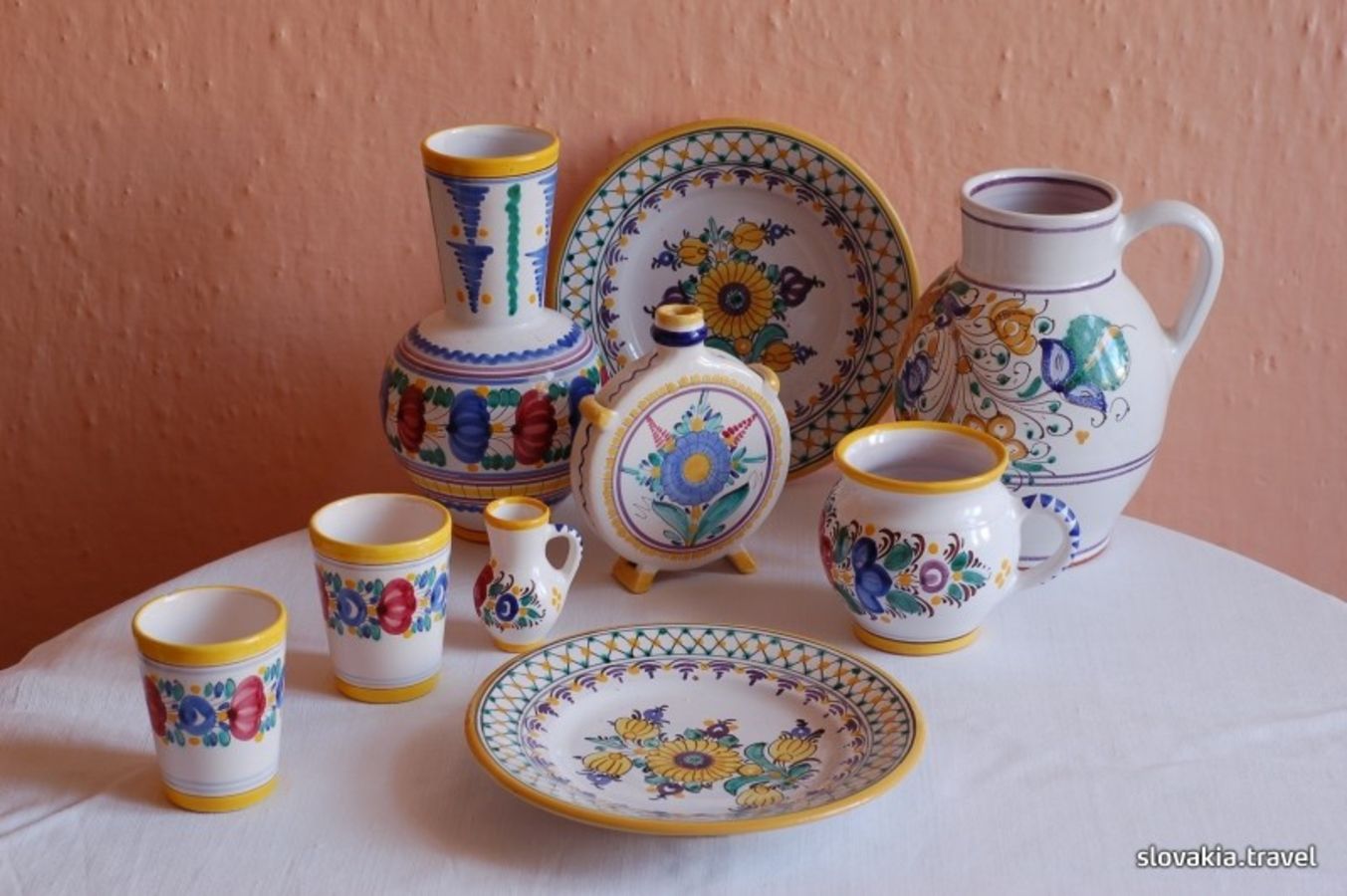 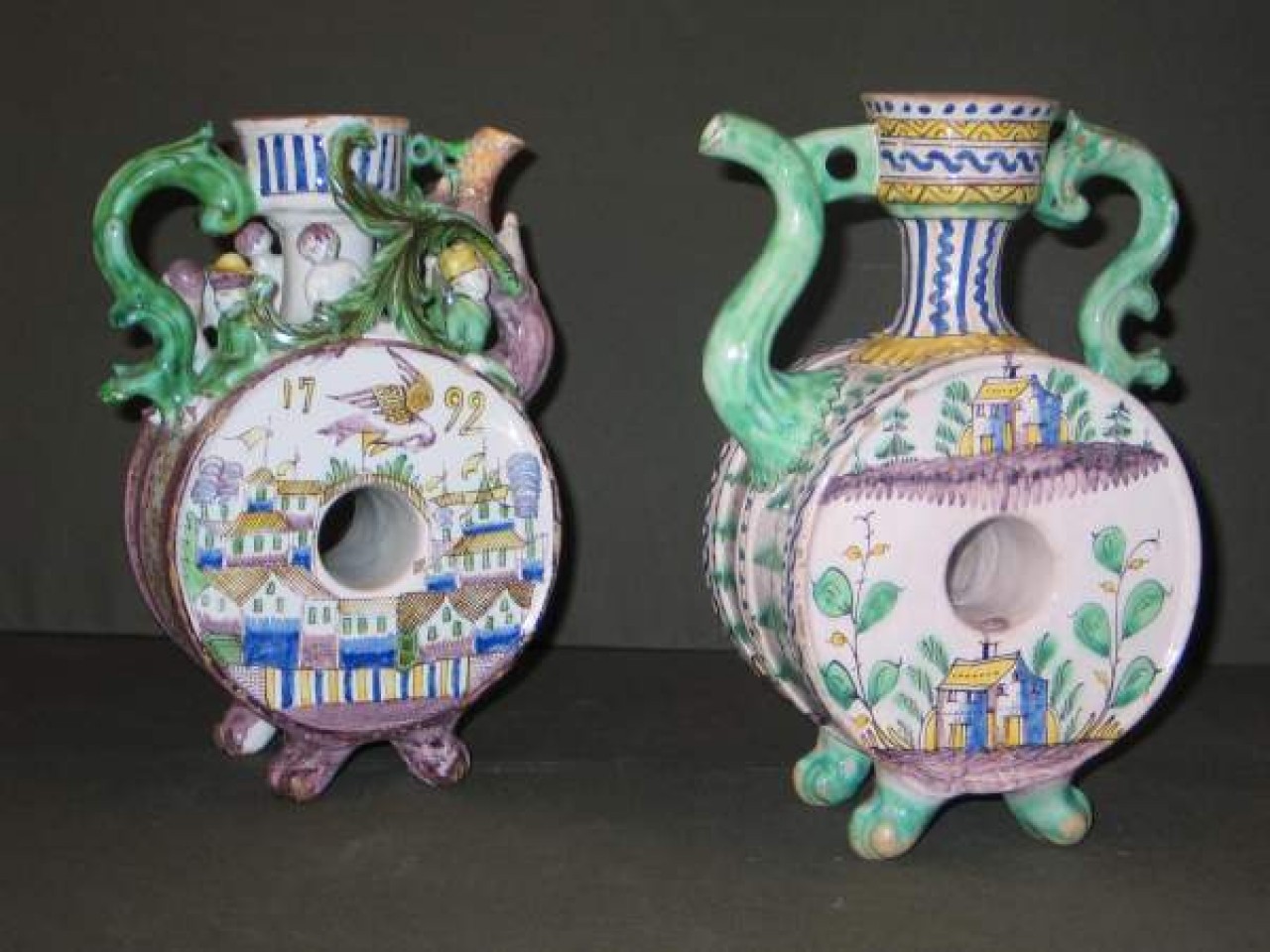 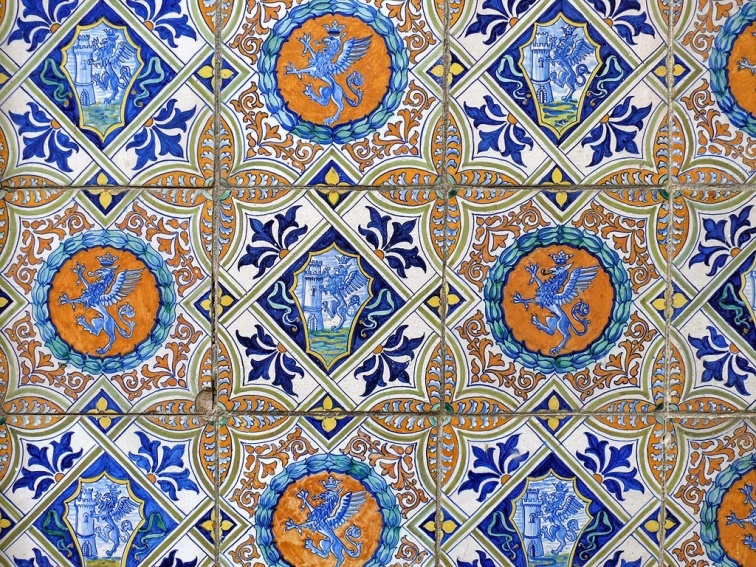 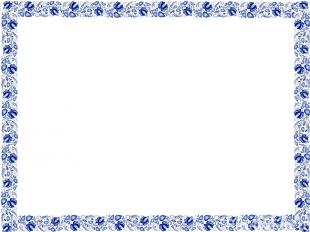 Производство Гжели
Заливка форм специальным раствором
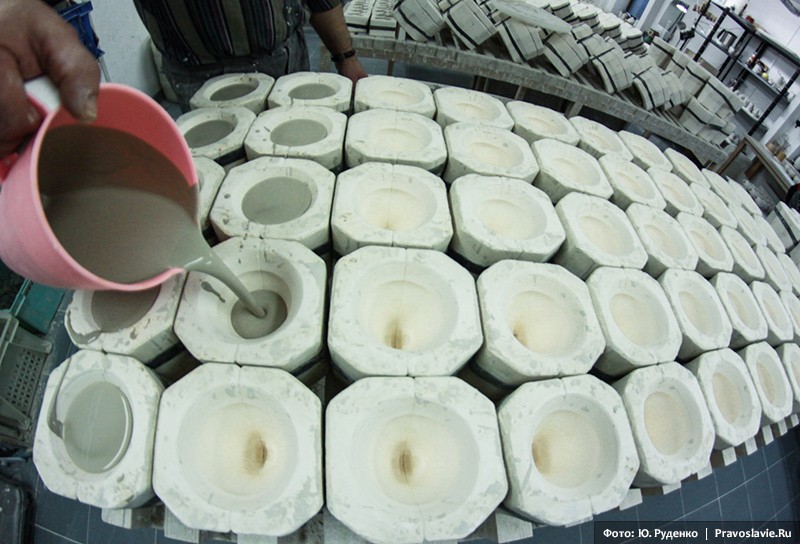 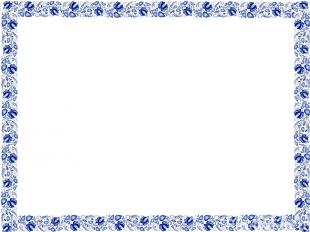 Производство Гжели
Разборка форм
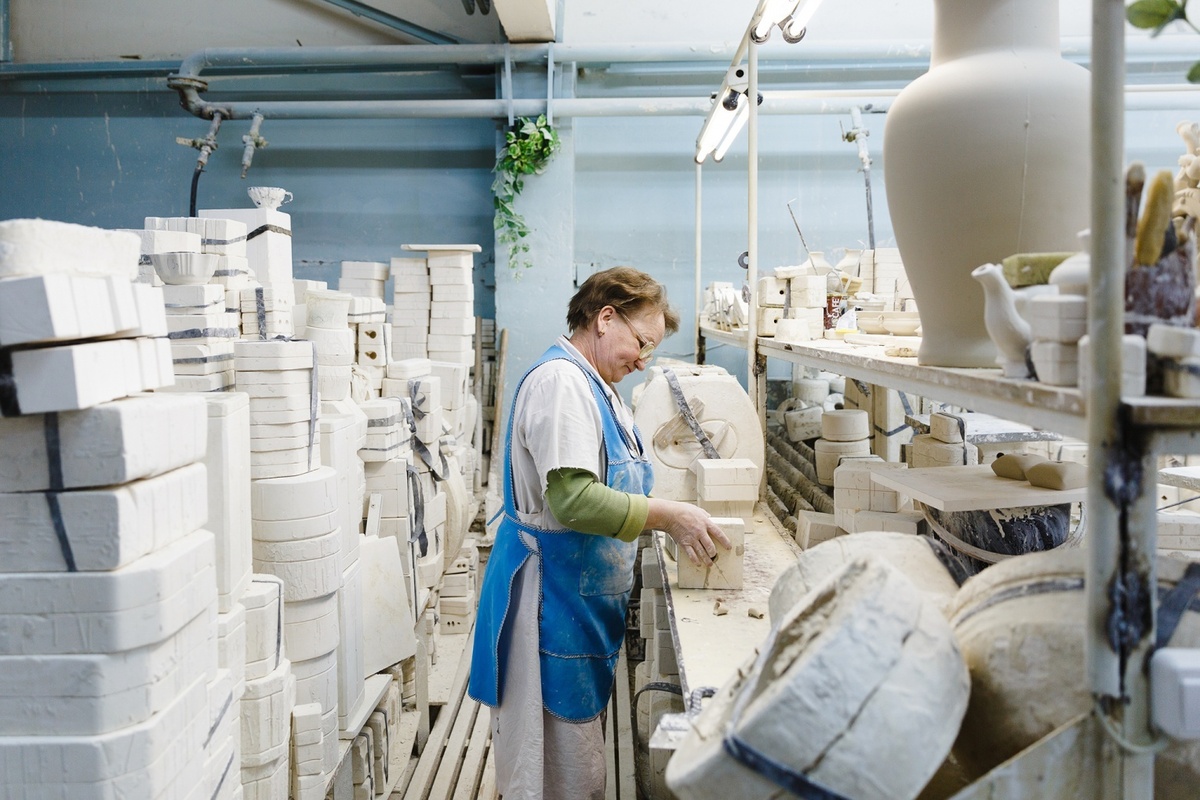 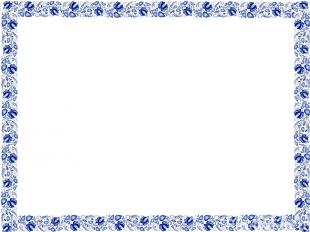 Производство Гжели
Обработка изделий от лишнего раствора
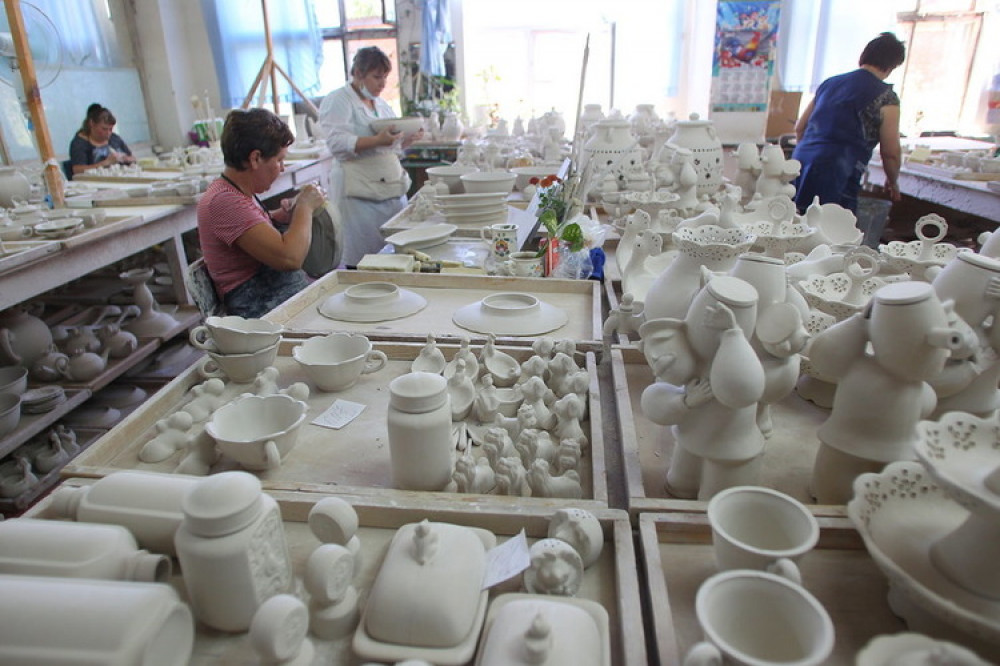 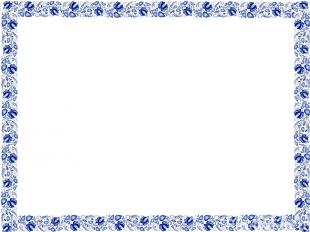 Производство Гжели
Проверка изделий на качество
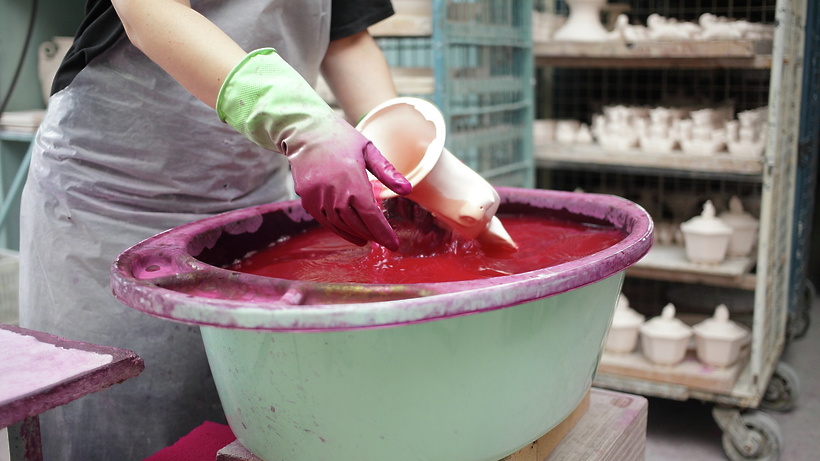 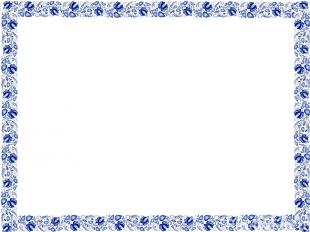 Производство Гжели
Роспись изделий кобальтом
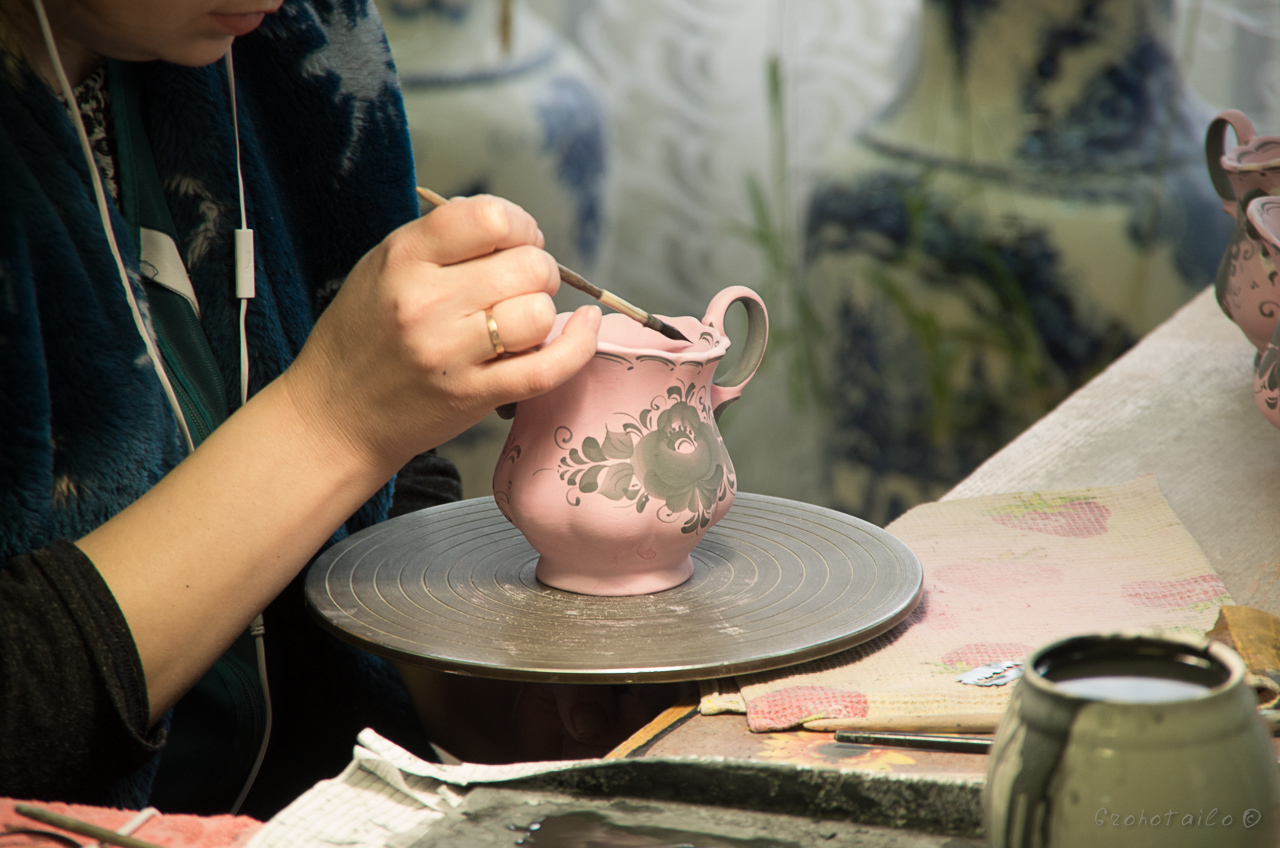 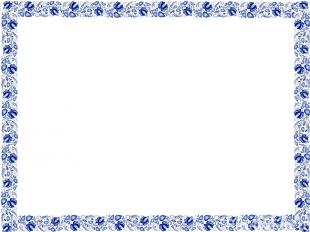 Производство Гжели
Глазирование изделий
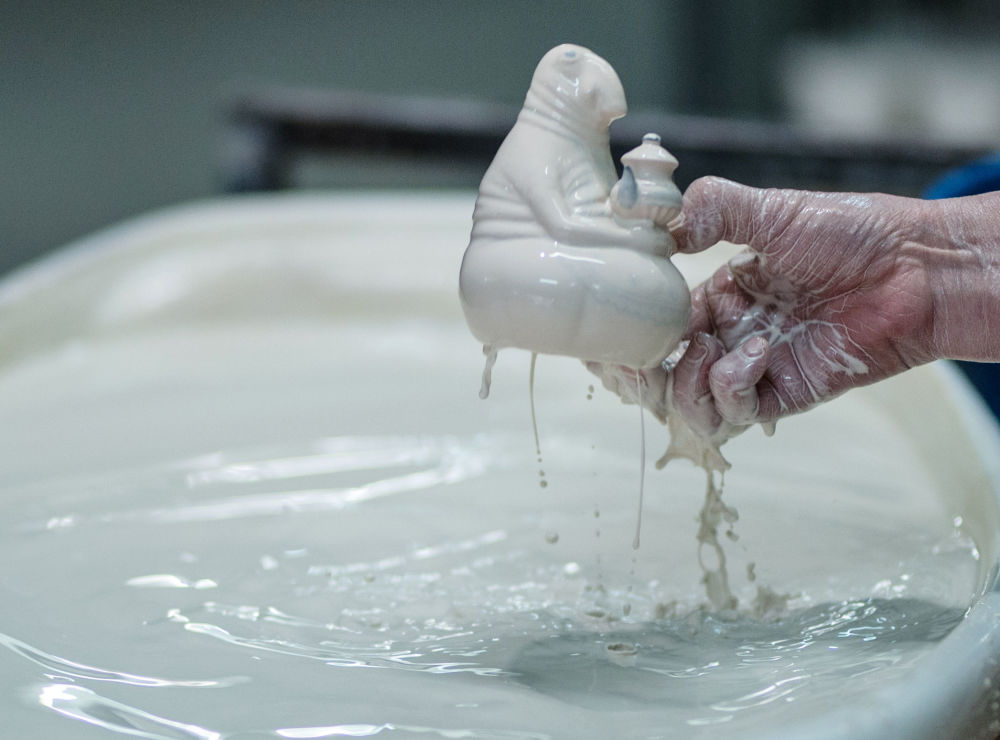 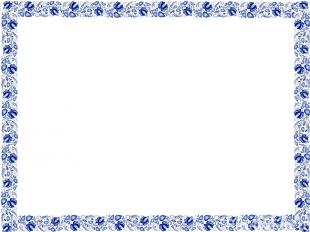 Производство Гжели
Подготовка изделий к обжигу
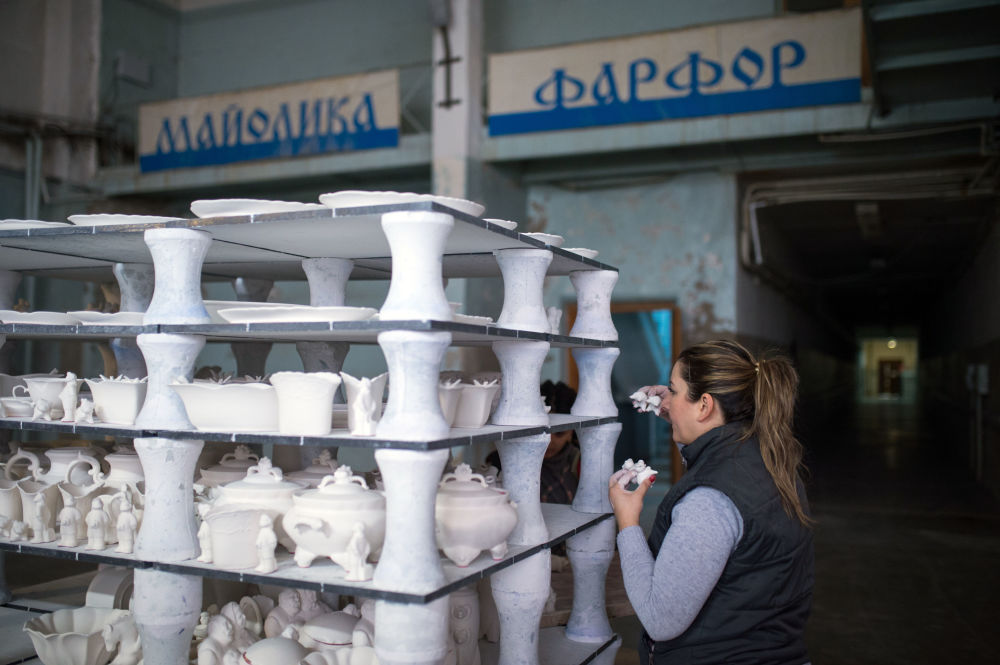 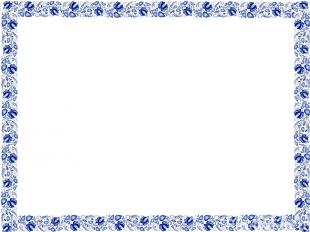 Производство Гжели
Обжиг изделий
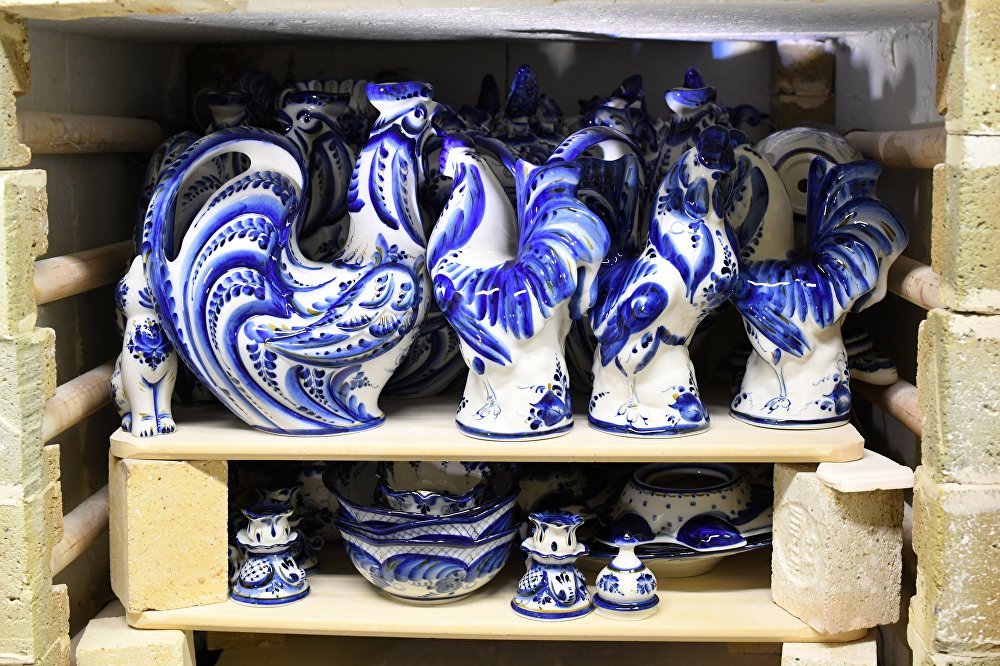 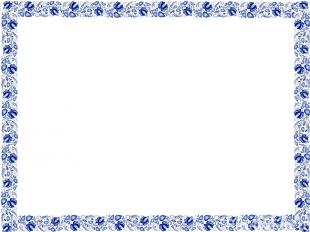 Производство Гжели
Готовые изделия
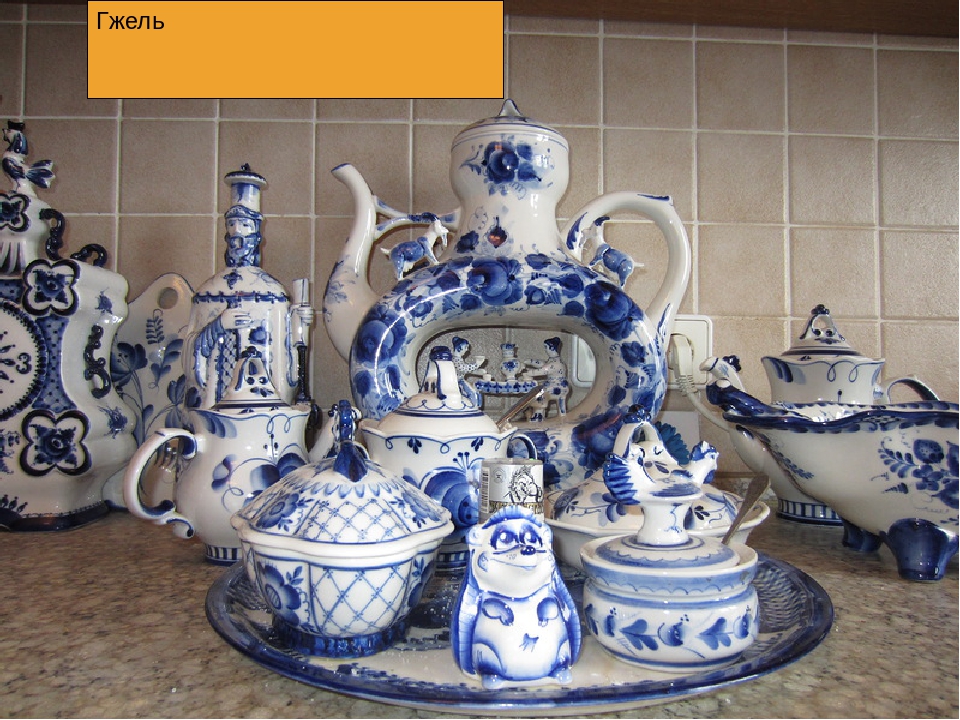 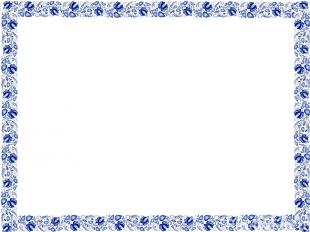 Изделия  гжельских мастеров
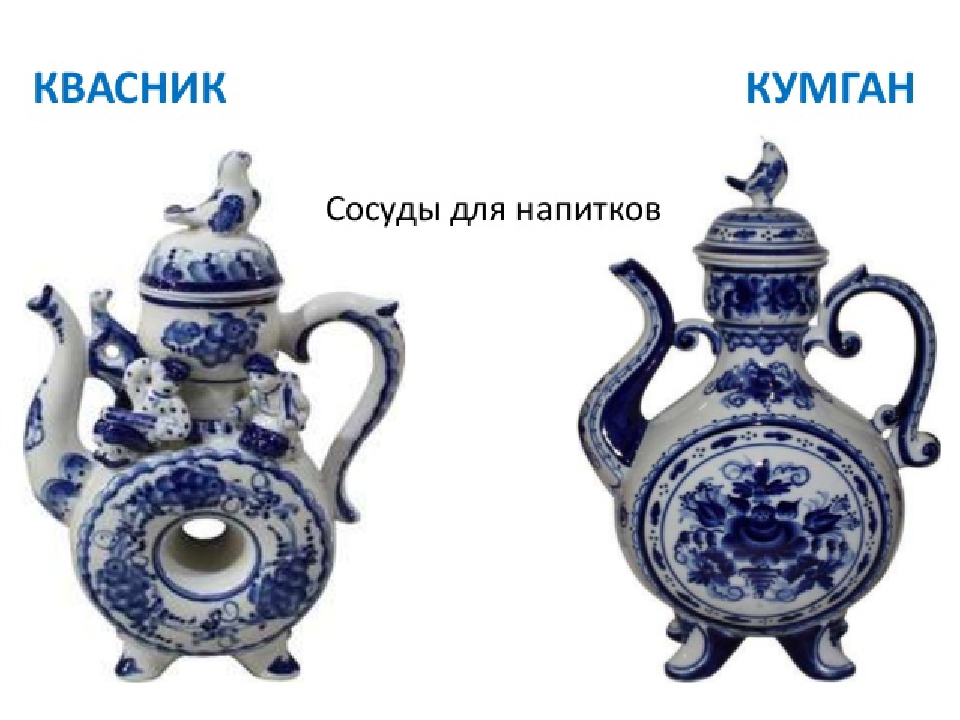 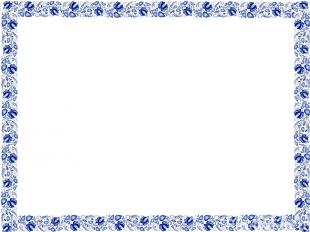 Различная посуда
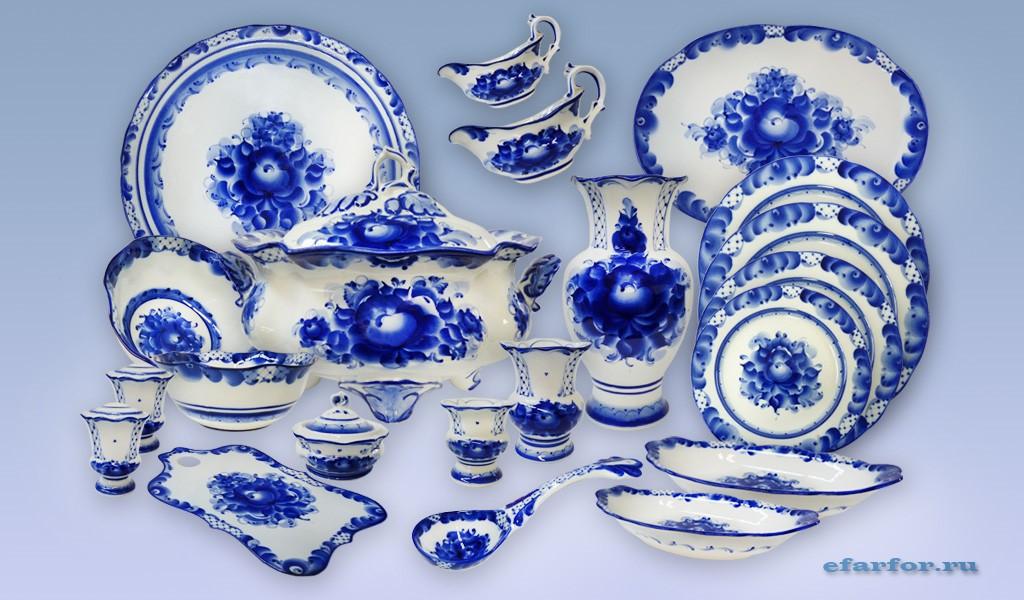 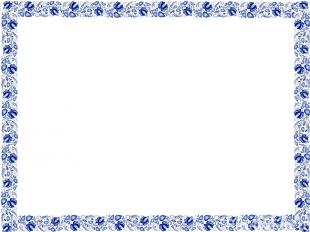 Мелкая декоративная пластика
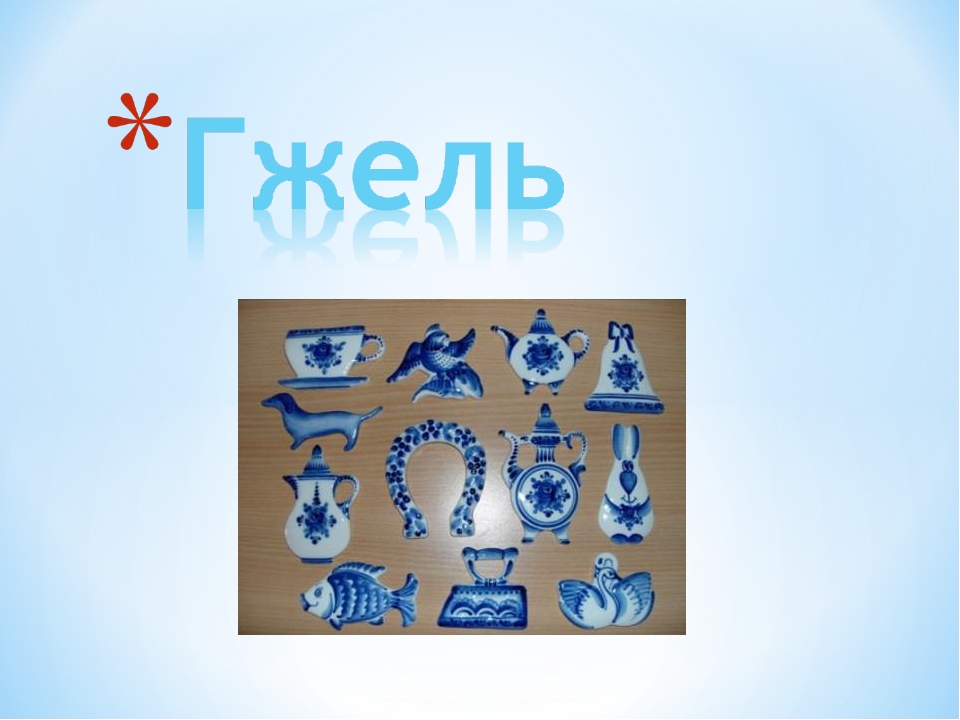 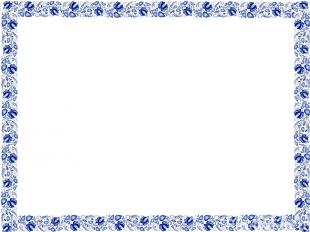 вазы
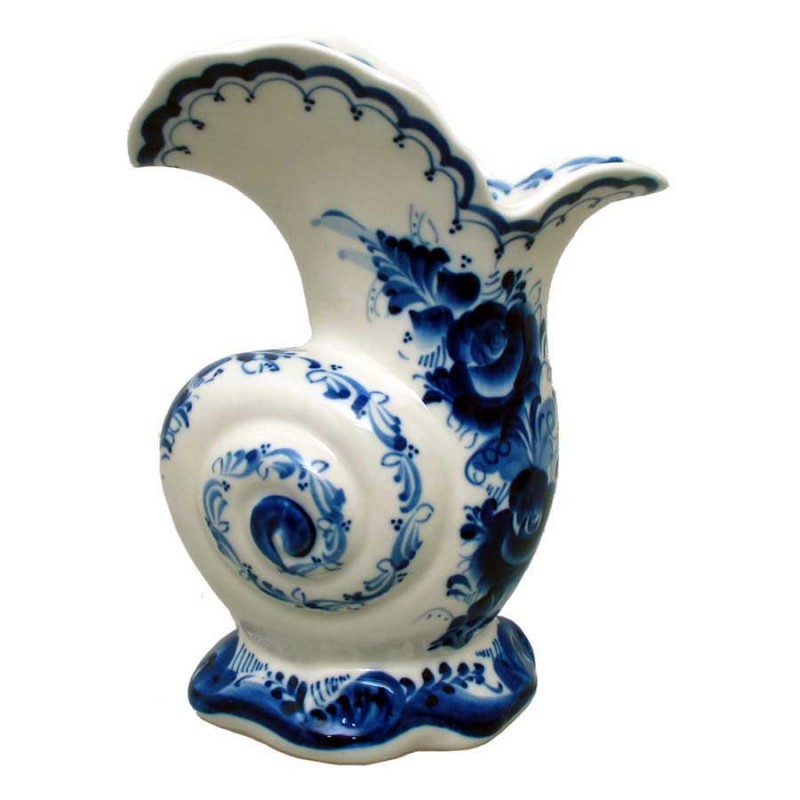 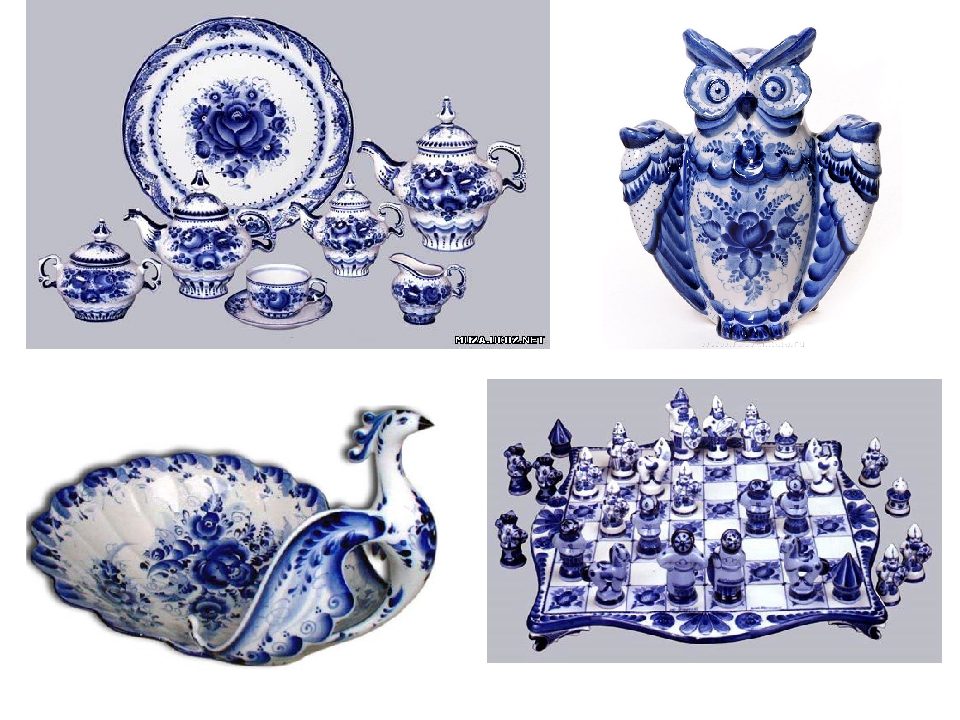 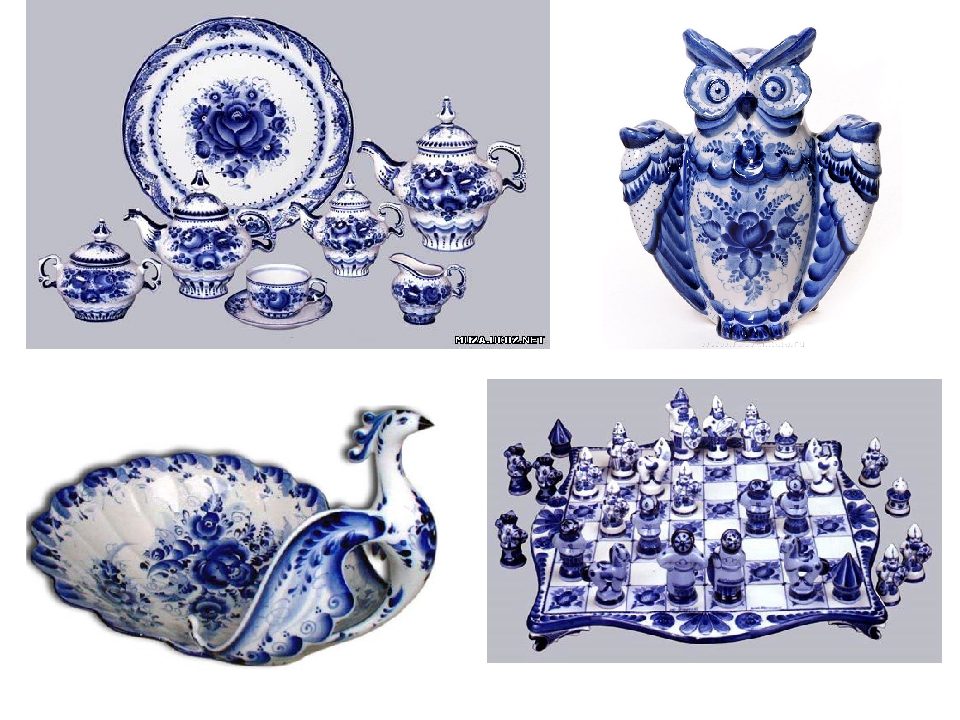 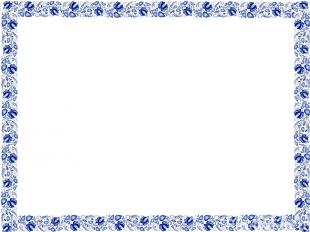 часы
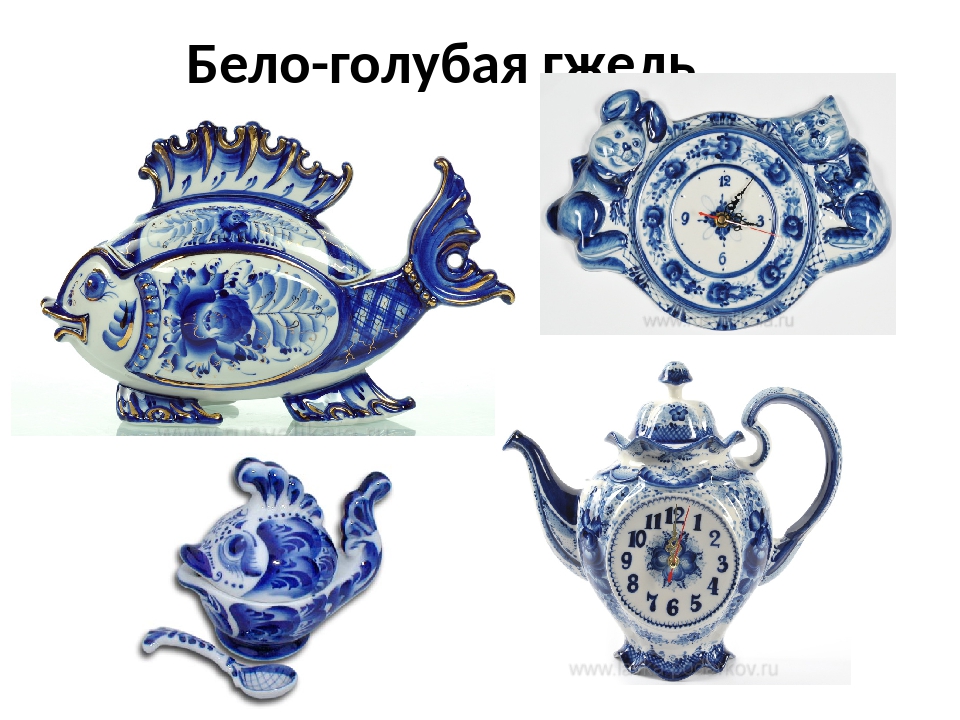 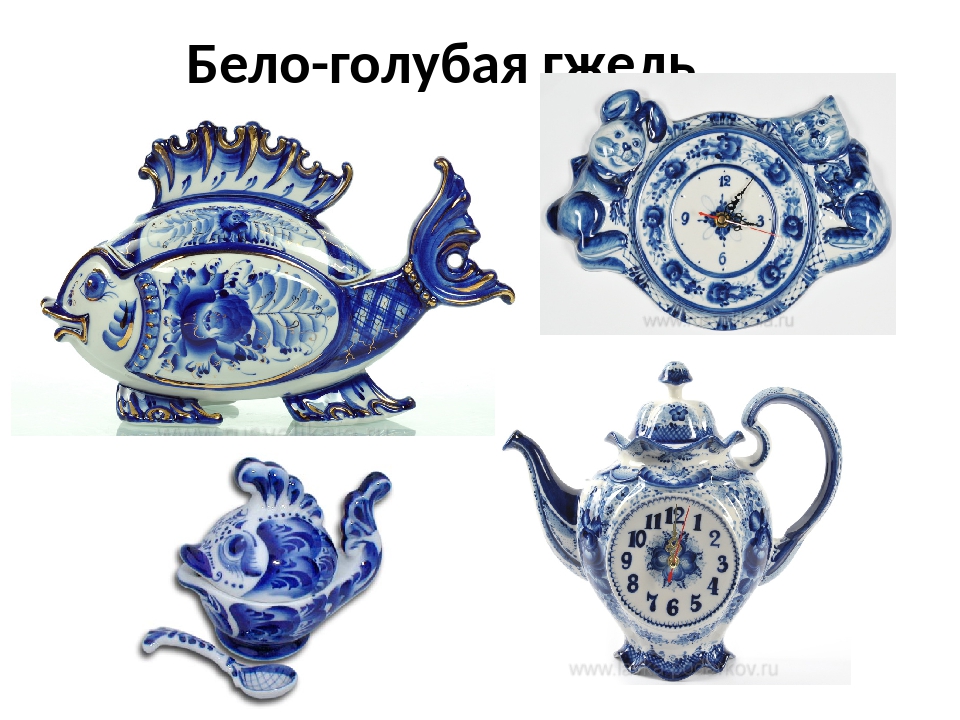 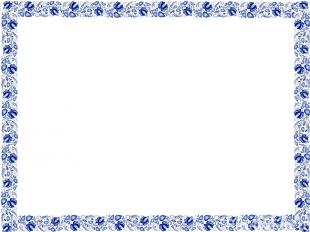 Различные изделия
шахматы
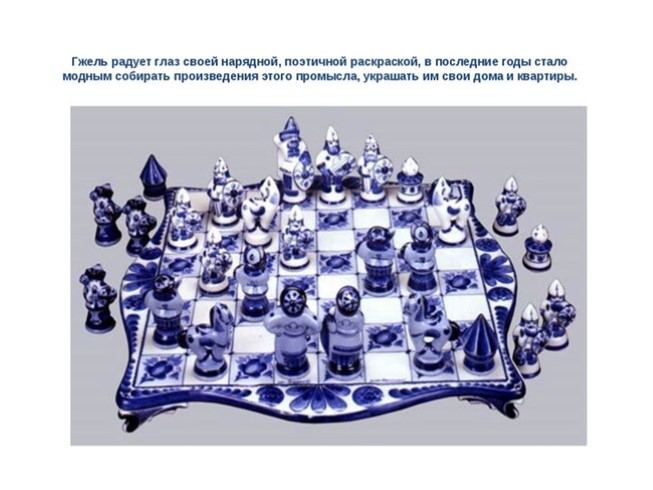 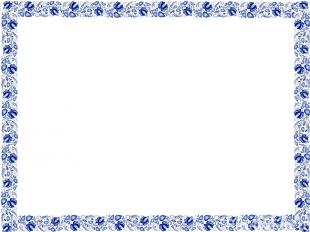 Этапы гжельской росписи
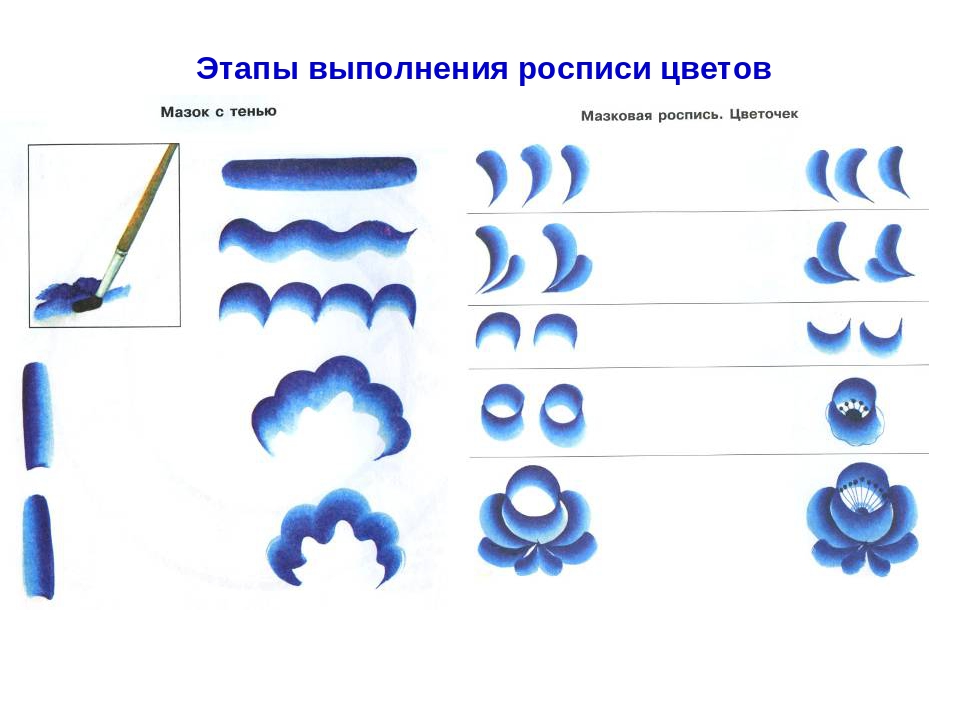 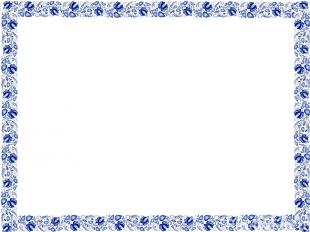 Спасибо за внимание!